Strings and Sequences in Z3
Nikolaj Bjørner
Microsoft Research
Outline
Origins of String solving in Z3

Strings as Sequences 

String Solving Architecture and Approach

Extensions
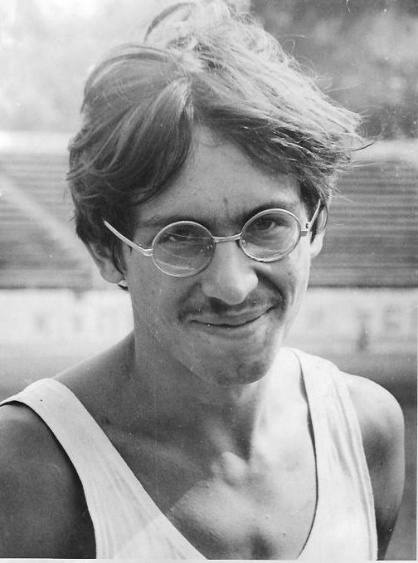 Strings and Symbolic Execution
Let’s encode string library functions as constraints over sequences with length bounds

Solve for the length bounds
Given a solution for lengths, instantiate strings by character variables
Reduces problem to reasoning about arrays
		[TACAS 2009]
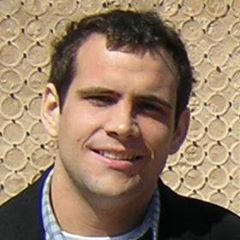 I can use this in Pex for .Net symbolic execution.
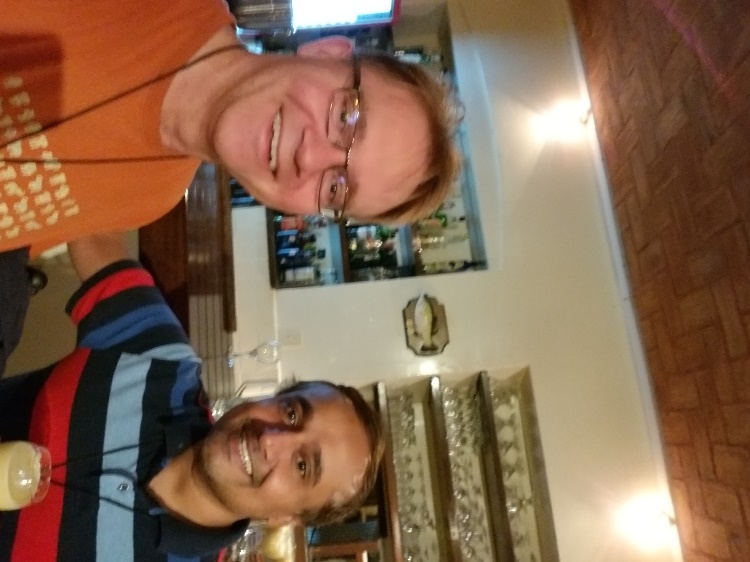 Let’s propose an SMT-LIB theory of generalized strings and send it to SMT workshop 2012.
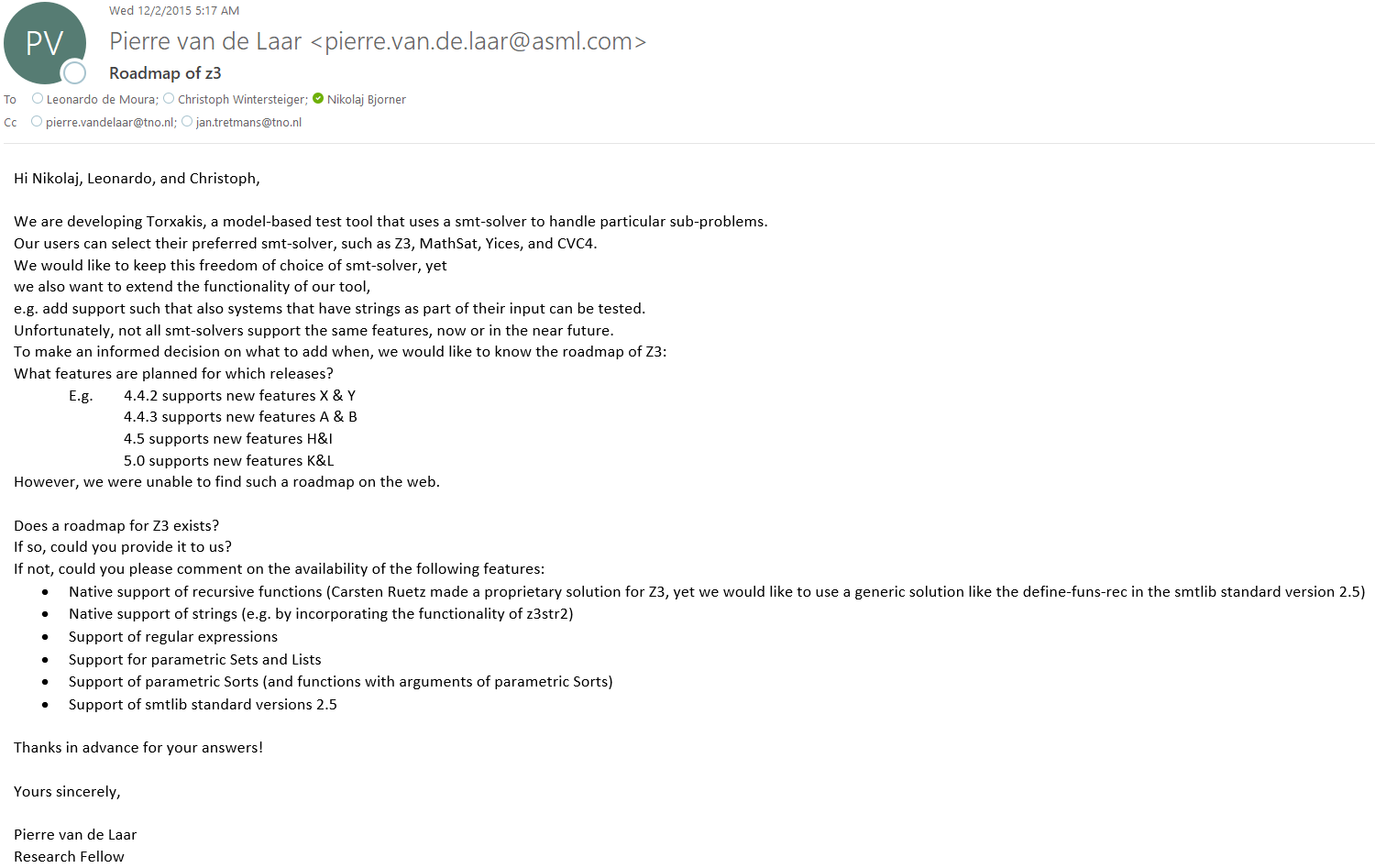 ?????
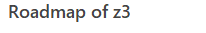 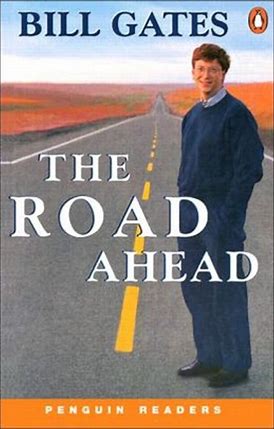 Quality time with strings in Z3:Christmas 2015		   	   Thanksgiving 2018
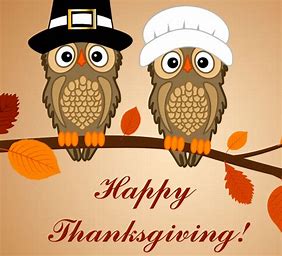 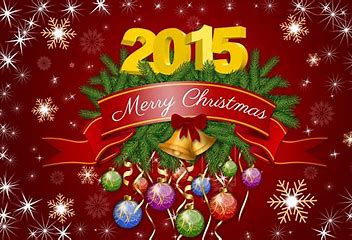 Strings
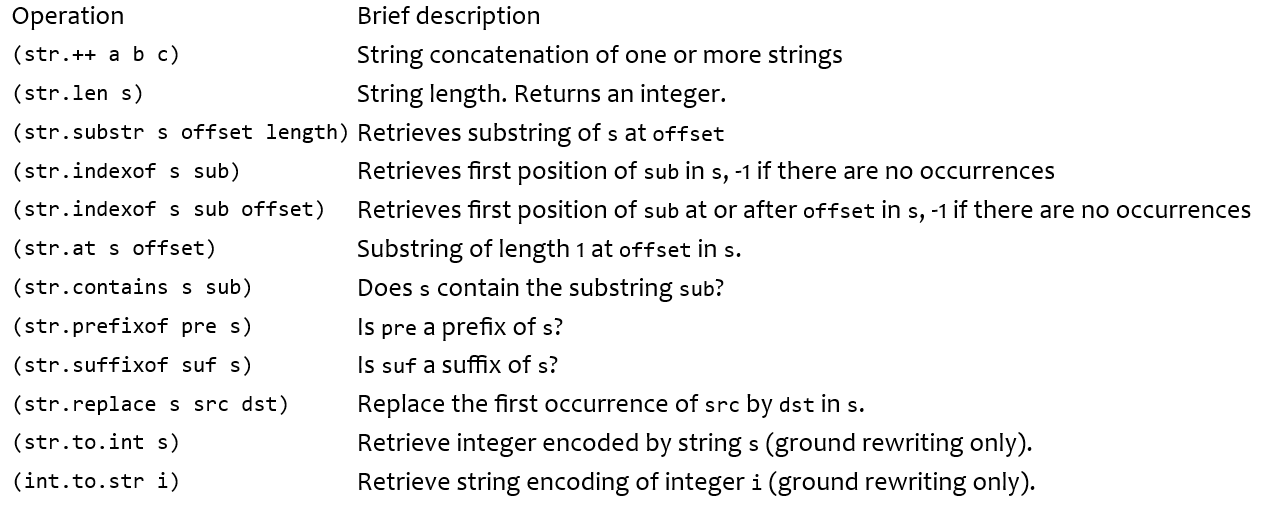 Strings as sequences
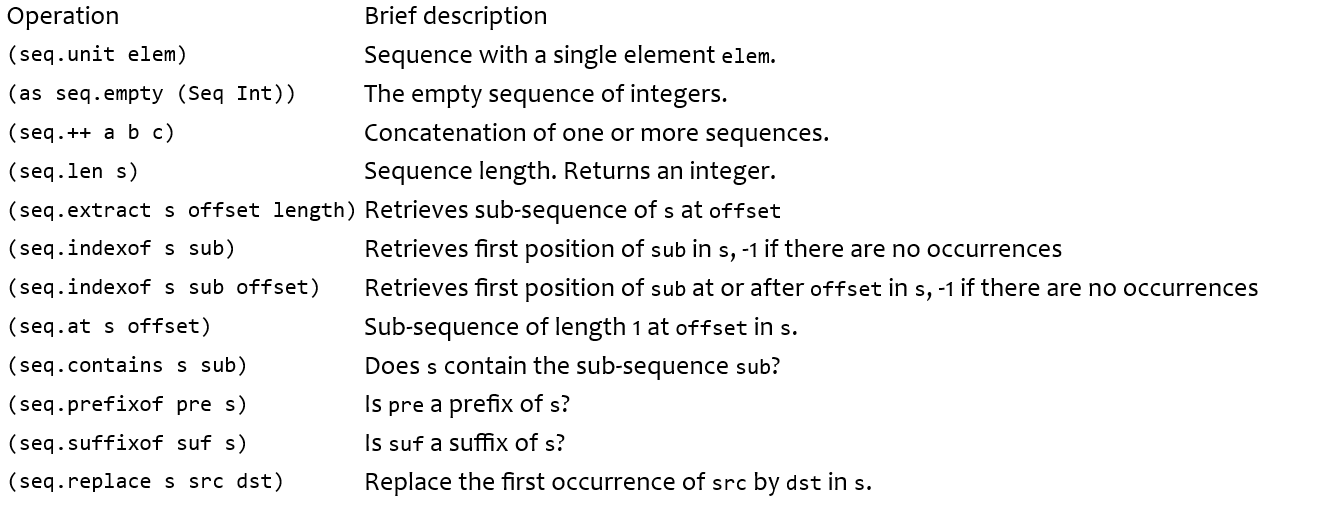 Regular Expressions
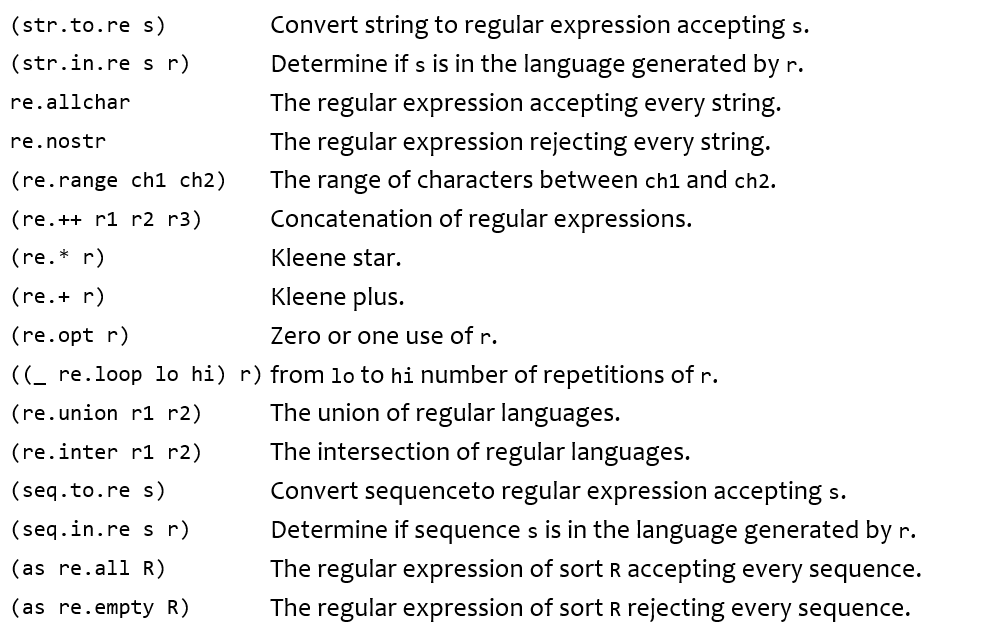 String Solving Architecture
SMT-LIB
API
Seq Terms
Rewriting

Equation Solving
Symbolic Automata
MySolver
TheorySeq
z3Str3
CDCL(T)
Reductions
A Canonizing Solver
State Machine
Cascading Solvers
Regular expressions as symbolic automata
Extensions